主題 :  這一群人
                      A group of people called by God

    經節 :  腓立比書  1 : 1-2
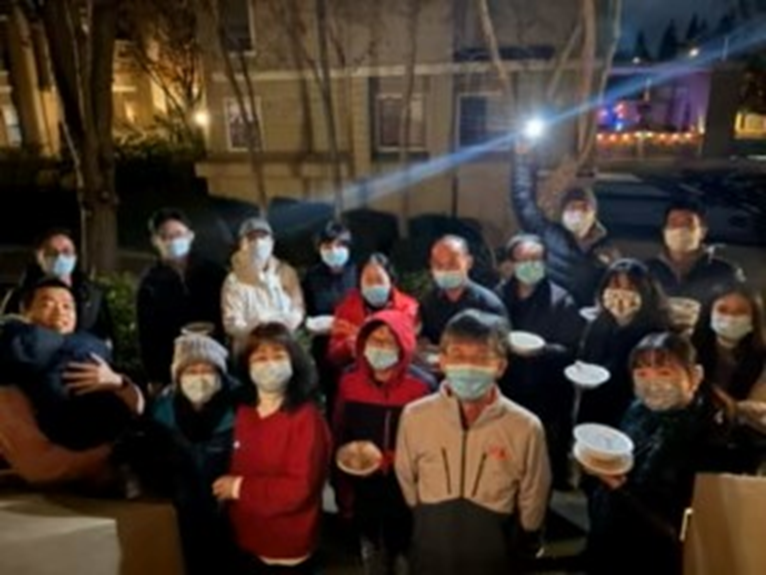 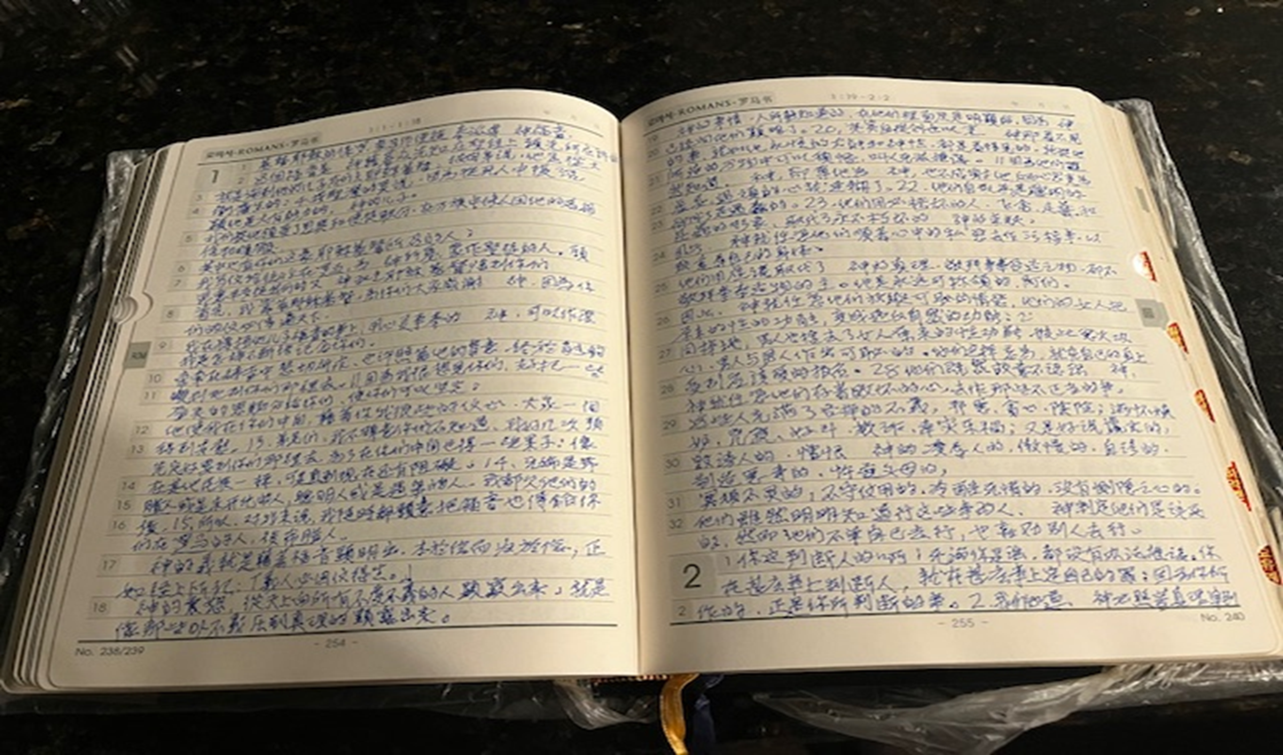 有人問過你（或是我們這樣問過別人）底下的問題吧！
     你有去教會嗎？去哪個教會？
     你的教會大不大？你們教會有多少人？
     你的教會在哪裡？
     你們在教會做什麼？（沒有去過教會的朋友可能有的好奇）
     
　 - 既然別人這樣問，
　　　　　 單純的我們當然是按照問題給答案！
                                            《但是：有些問題好像怪怪的？》　 　


　　 　　             ** 那麼，教會是？
                                      （這是個好問題！）
下
教會是建築物？是活動？是…
                         
         徒16:5 於是眾教會信心越發堅固，人數天天加增。
下
有神真好
下
教會
   神所呼召的一群人，組合在一起的群體
                     The assembly 
                               of 
                   a group of people 
                            called
                               by
                             God
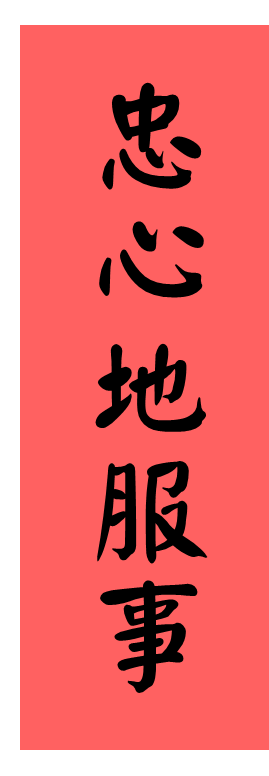 喜樂地享受
主題 :  這一群人
                      A group of people called by God

    經節 :  腓立比書  1 : 1-2
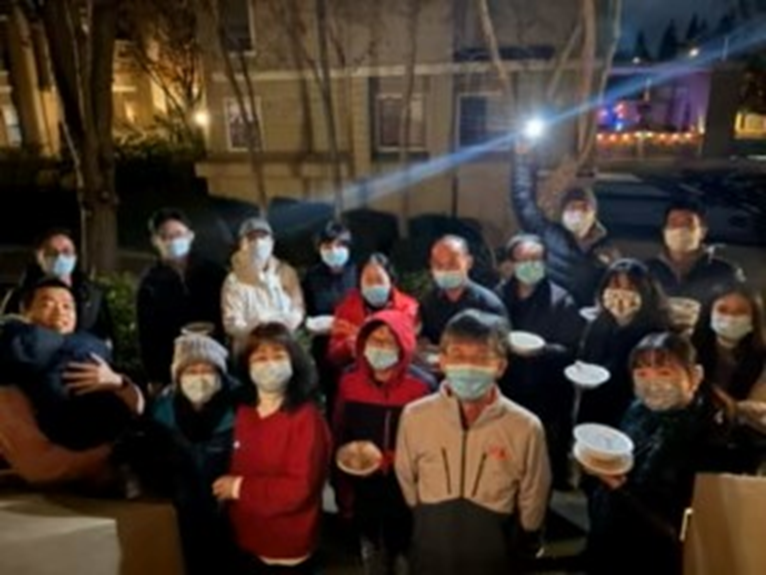 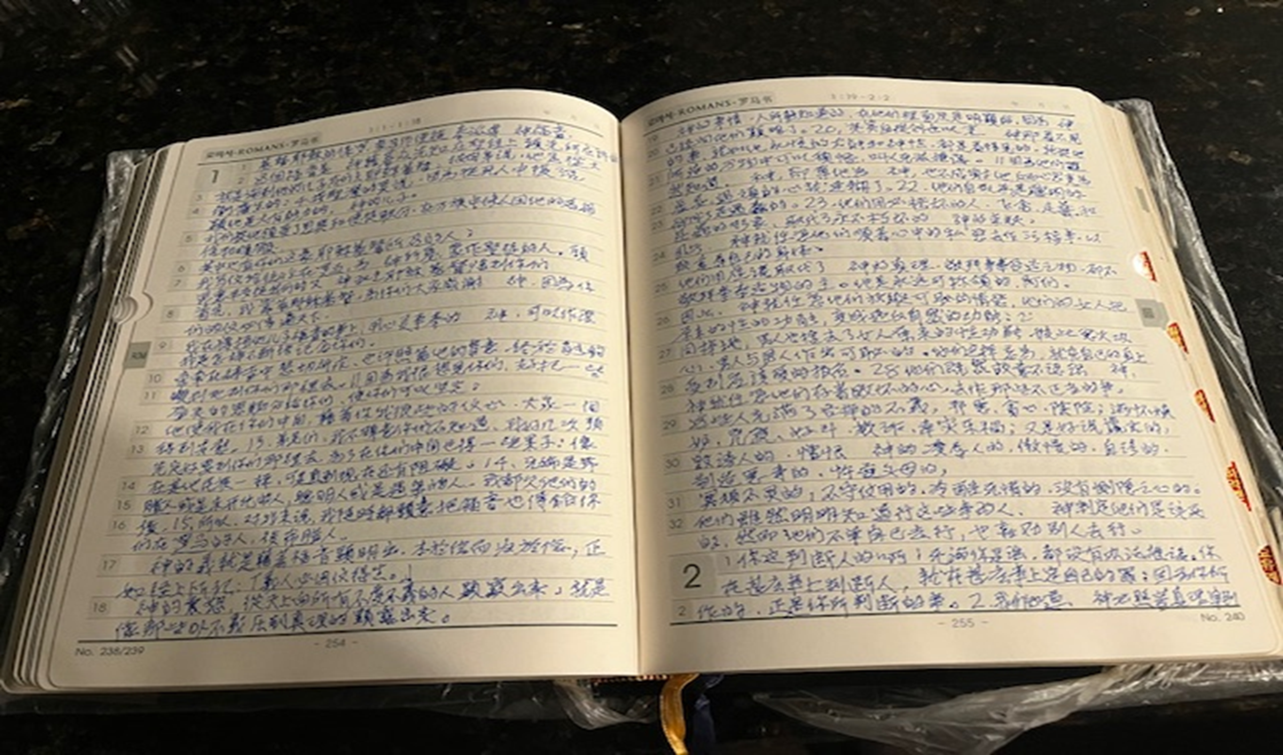 腓立比書


1:1 基督耶穌的僕人保羅和提摩太寫信給凡住腓立比、在
 基督耶穌裡的眾聖徒，和諸位監督，諸位執事。
1:2 願恩惠、平安從　神我們的父並主耶穌基督歸與你們！
下
腓立比書簡介
一位屬靈長輩（保羅）被因禁在羅馬，他失去某種程度的自由
保羅非常地關心在腓立比的弟兄姐妹們，這些弟兄姐妹也很關心保羅
   ，他們甚至差派一位同工以巴弗提到保羅身邊去服事他
以巴弗提病了，保羅要送他回去，所以保羅在公元 60-62 寫了這封
   信替他講一些話，  並且為腓立比教會的遇到的問題作教導和提醒  
   （例如：不合一，假教師）

《註》1. 腓立比是個重要的城市（希臘東北部，愛琴海的北岸）
               地理位置 文化  …
           2. 從腓立比書看   價值觀，生活型態，思考模式
大綱
這一群人
生命　　
結論
下
1. 　這一群人

徒16:9 在夜間有異象現與保羅。有一個馬其頓人站著求他說：「請你過到馬其頓來幫助我們。」
16:13 當安息日，我們出城門，到了河邊，知道那裡有一個禱告的地方，我們就坐下對那聚會的婦女講道。
16:14 有一個賣紫色布疋的婦人，名叫呂底亞，是推雅推喇城的人，素來敬拜　神。她聽見了，主就開導她的心，叫她留心聽保羅所講的話。
16:15 她和她一家既領了洗，便求我們說：「你們若以為我是真信主的（或譯：你們若以為我是忠心事主的），請到我家裡來住」；於是強留我們。
下
羅1:1 基督耶穌的僕人保羅和提摩太寫信給凡住腓立比、在
 基督耶穌裡的眾聖徒，和諸位監督，諸位執事。

 《這一群人》 
寫信的人  	保羅  提摩太
                          * 基督耶穌的僕人     基督耶穌是主人
 
 收信的人  	1. 凡住腓立比的眾聖徒 
                        		* 聖徒 – 分別出來、獻給神的
                    	2. 諸位監督    諸位執事
                        	    	* 監督
                        	   	* 執事
下
保羅與提摩太是基督耶穌的僕人
             * 最尊貴（蒙福）的僕人 - 主人是主耶穌基督
    收信人.1 ：在基督耶穌裡的聖徒 （聖徒：分別出來獻給神的）
             * 我們也都是基督耶穌的僕人，也都是聖徒                     
      	
     《註》基督徒（基督的跟隨者），門徒（基督的跟隨者）
徒11:26 找著了，就帶他到安提阿去。他們足有一年的工夫和
教會一同聚集，教訓了許多人。門徒稱為「基督徒」是從安提阿
起首。
		            聖徒  = 基督徒  = 門徒 
			
     ** 教會：這一群人（住在腓立比的人，我們這一群人，…）
          上帝呼召我們：接受主耶穌基督成為我們生命的主 
                                      一生跟隨祂
下
收信人.2：負責某些負事的同工（帶職稱的）
          
 監督（長老  牧者），他們負責的事工：
        * 照看 弟兄姐妹的生活  屬靈的生命  服事
        * 帶領  關心  建造
彼前2:25 你們從前好像迷路的羊，如今卻歸到你們靈魂的牧人
監督了。
 
 執事，他們負責的事工：
         * 為一般性需要而設的的職稱

    ** 現今：別讓職稱影響了服事的內容

《例如》 活水教會（某些教會）只有執事
               - 鼓勵更多人能主動   關心其他人的　生活　生命
下
* 常常聽到  事工，同工  這些詞語
　　                     - 神真的只是要這一群人服事（做事）？

　　　　   	   《我們分別出來　只是要做事？》
　　　　		     《我們被呼召　　只是做事？》     
                                 《跟隨耶穌基督只是做事？》
下
今天的主題經節

 腓 1:1 基督耶穌的僕人保羅和提摩太寫信 給凡住腓立比、在基督耶穌裡的眾聖徒，和諸位監督，諸位執事。
1:2 願恩惠、平安從　神我們的父並主耶穌基督歸與你們！
下
榜樣 (不一定只是做事的榜樣）            
 張爸爸
 張媽媽
 有位長輩
 活水教會的關懷同工
 …
下
生命
徒6:2 十二使徒叫眾門徒來，對他們說：「我們撇下　神的道去管理飯食，原是不合宜的。
6:3 所以弟兄們，當從你們中間選出七個有好名聲、
被聖靈充滿、智慧充足的人，我們就派他們管理這事。
6:4 但我們要專心以祈禱、傳道為事。」
6:5 大眾都喜悅這話，就揀選了司提反，乃是大有信心、聖靈充滿的人，又揀選腓利、…
下
保羅的生命 與 做事

徒20:17 保羅從米利都打發人往以弗所去，請教會的長老來。
20:18 他們來了，保羅就說：「你們知道，自從我到亞細亞的日子以來，在你們中間始終為人如何，
20:19 服事主，凡事謙卑，眼中流淚，…
20:20 你們也知道，凡與你們有益的，我沒有一樣避諱不說的，或在眾人面前，或在各人家裡，我都教導你們；

原來：生命在服事之前
     * 或是說：神看重我們的生命  超過  做事
     * 或是說：生命是事奉的根基之一
     * 很多時候：生命的見證也是一種服事
下
保羅如何在腓立比書的開始介紹自己（和提摩太）
 我們是基督耶穌的僕人（沒有把自己看成是領袖！） 

腓1:1 基督耶穌的僕人保羅和提摩太寫信給凡住腓立比、在
 基督耶穌裡的眾聖徒，和諸位監督，諸位執事。

         ** 保羅的生命：謙卑  順服  尊主為大     
                               在被囚禁時，仍然喜樂，關心許多人
                               常常想到別人，高舉別人
                                 （寫信人：把提摩太也提出來！）
                               還有 …    
    
《既然如此：牧師可以擦桌子嗎？》
下
羅1:2 願恩惠、平安從　神我們的父並主耶穌基督歸與你們！

 這是當時的信件的問候語
 保羅的十三封書信的問候語中都有  「願恩惠、平安…」







  * 恩惠：從神來的恩典，免費的禮物（帶著喜樂．．．）
  * 平安：與神恢復和好的關係，帶出的生命中的平靜安穩
　　　　（* 人和人的和睦）
下
神  我們的父
恩惠
       平安
你們
我們的主耶穌基督
因著神的恩典：特殊的恩典（救恩）
因著主耶穌降世為人，釘死在十架上，死，埋葬，復活
　　- 我們已不再受到罪和死亡的捆綁
        - 我們與神恢復美好的關係  
　　  * 我們數算恩典，感恩
    　  * 生命中：因著與神的關係恢復 有神同在與同行
                            有從神來的平安
                               （在困難與挑戰有靈裡面的平安）
           
 《神的百姓，每一位聖徒（基督徒）都是祝福管道：
         用從神來的  恩典  平安去祝福別人！
             - 我們就像是代言人！》   

《回憶》小時候，牧師到家裡來探訪…
下
認識神
經歷神
　　	- 對神的信心更堅定
        	- 更加信靠神
           * 與神的關係更親密
             ** 在充滿不確定性的今天 
                 - 我們還是享受在從父並主耶穌基督來的  平安  
                   -- 也把這樣的平安分享給周圍的人
下
天父
我們的主耶穌基督
恩惠
平安
我們
別人
我的母親：感恩，不埋怨

劉阿姨：喜樂，赦免，愛神、渴慕神的話

張牧（張哥）：恩典的出口（橋樑）
下
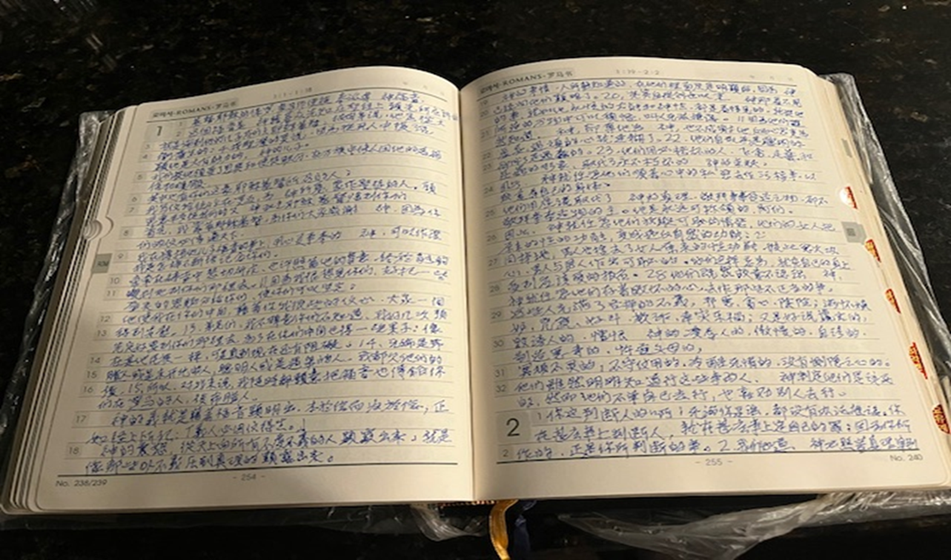 3. 小小的結論

　　　林前 11:1 你們該效法我，像我效法基督一樣。
　　　　　 Be imitators of me, as I am of Christ. 

　　　　　  	是效法保羅（基督）的做事
　　　　　  　　　     或是生命？
　　　　　　
	        只要某些人去效法保羅（效法基督），
　　　　  　　　  還是大家都要效法？
下
從今天的經節中，我們看到保羅的生命與做的事的一小部份
    
 在監獄裡：　還是  喜樂　　平安　感恩
 謙卑自己：看自己是基督耶穌的僕人
 高舉同工
 用文字、愛/關心  去　服事神，服事弟兄姐妹
  《用生命在建造弟兄姐妹》
 用領受到的恩典與平安去祝福別人

        **  與神的關係親密，與人的關係親密


               - 我們一起來效法、學習、操練！-
下
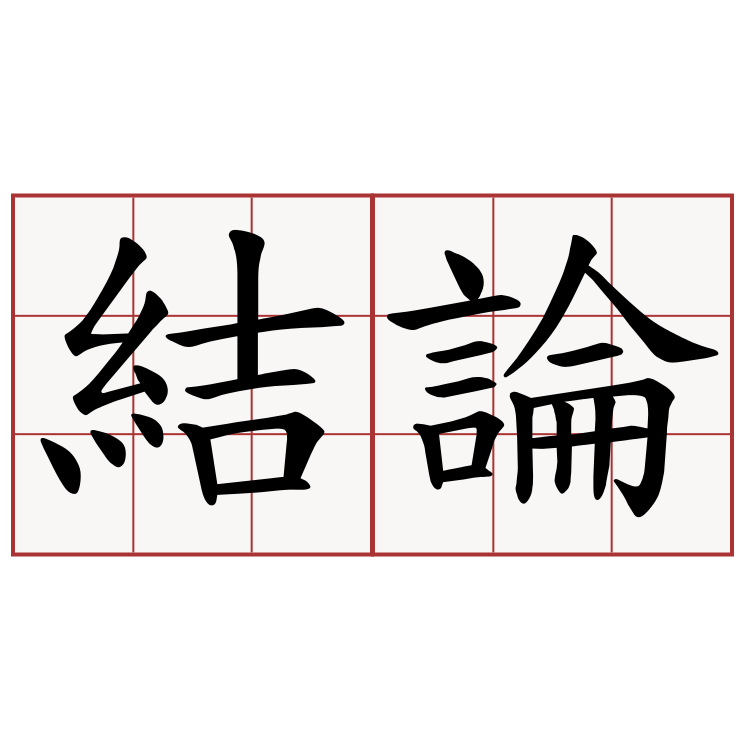 我們這一群人
 活出感恩的生命：為我們能在這裡敬拜神感恩
                                     為這些忠心的同工感恩 
             為上帝向我們說的話感恩

 在從神以及耶穌基督所賜的平安中
   * 透過底下的「享受」生命繼續被塑造 
	  - 敬拜          - 禱告        - 讀神的話語
          - 與這群寶貝的弟兄姐妹連結
          - 有職稱的服事，無職稱的服事，家裡的服事，…
              …
下
有神真好
下
教會
   神所呼召的一群人，組合在一起的群體
                     The assembly 
                               of 
                   a group of people 
                            called
                               by
                             God
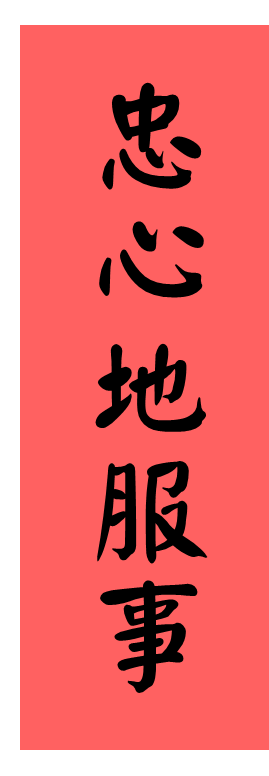 喜樂地享受